Willkommen im Kraftwerk Maxima
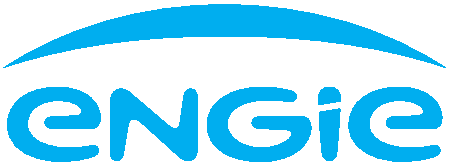 Sicherheitshinweise für internes und externes Personal
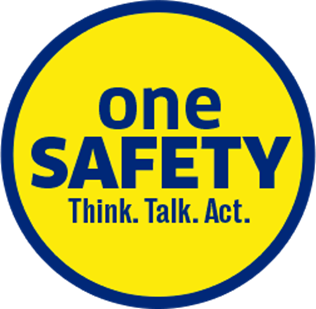 1
Gemeinsam für Sicherheit
Im Anschluss an diese Präsentation werden Ihre 
Kenntnisse geprüft.
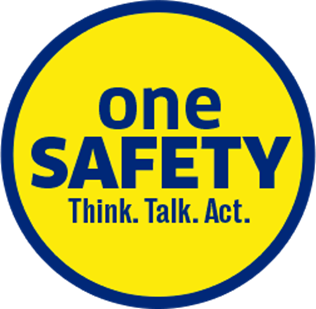 2
Zugang zum Gelände
Es werden regelmäßig Alkoholkontrollen und Durchsuchungen durchgeführt
Melden Sie sich beim Portier

Sie erhalten einen persönlichen Zugangsausweis

Dieser Ausweis wird zur An- und Abmeldung benötigt

Führen Sie den Zugangsausweis immer mit sich

Melden Sie sich bei Ihrem Ansprechpartner von ENGIE auf dem
     Betriebsgelände

Bei der Anmeldung kann eine Alkohol- oder Drogenkontrolle 
     durchgeführt werden. Bei uns ist der Grenzwert 0,00%!

Beim verlassen des Geländes kann der Sicherheitsdienst Ihre Tasche und/oder Ihr
     Fahrzeug durchsuchen
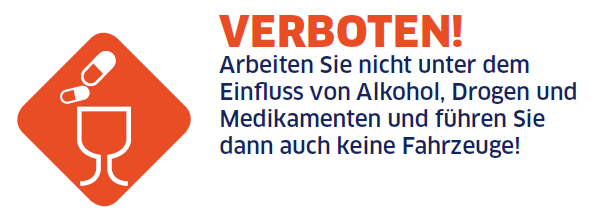 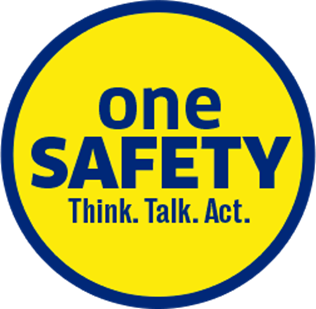 3
Brand oder Unfall
Bleiben Sie ruhig und sorgen Sie erst für Ihre eigene Sicherheit!
Melden Sie einen Brand oder Unfall unter der Notrufnummer:
+31 (0)88 769 22 22


Teilen Sie der Notrufzentrale Folgendes mit:
Ihren Namen und Ihre Telefonnummer
Der Maximacentrale-Standort
Den Ort des Brandes oder Unfalls
Die Art und das Ausmaß des Brandes oder Unfalls
Die Zahl der Opfer
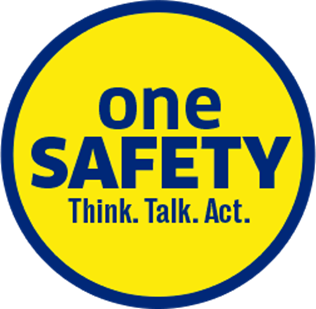 4
Sammelstelle bei Räumung
Befolgen Sie die Anweisungen Ihres Begleiters und der Betriebssanitäter (BHV)
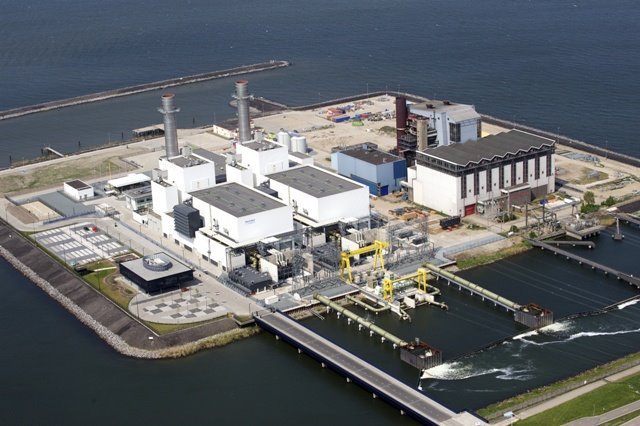 Evakuierungsalarm: Slow Woop







Versammeln Sie sich bei der Pförtnerloge
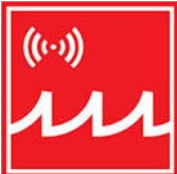 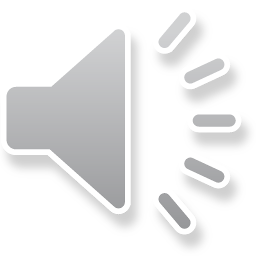 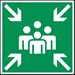 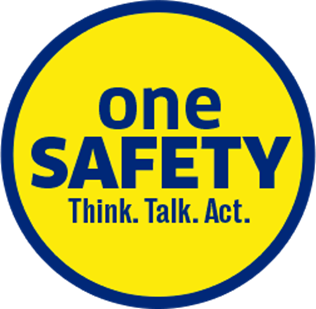 5
Unsere Lebensrettenden Regeln
Bei Nichtbeachtung kann es zu schweren Unfällen kommen
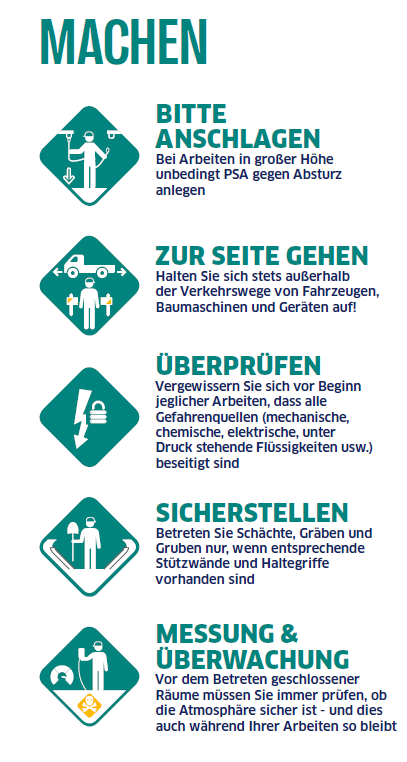 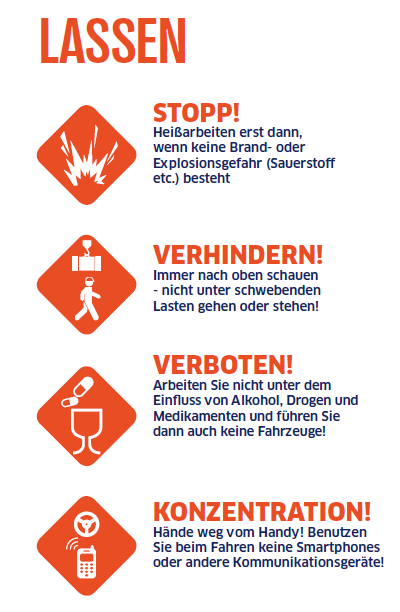 Bei uns ist die Grenzwert 0,00%!
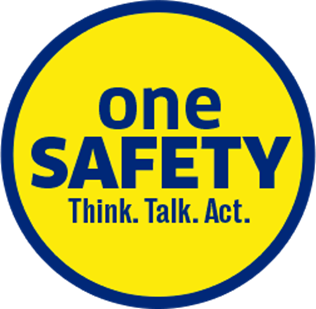 6
Verkehr
Auf dem Betriebsgelände gilt die Straßenverkehrsordnung
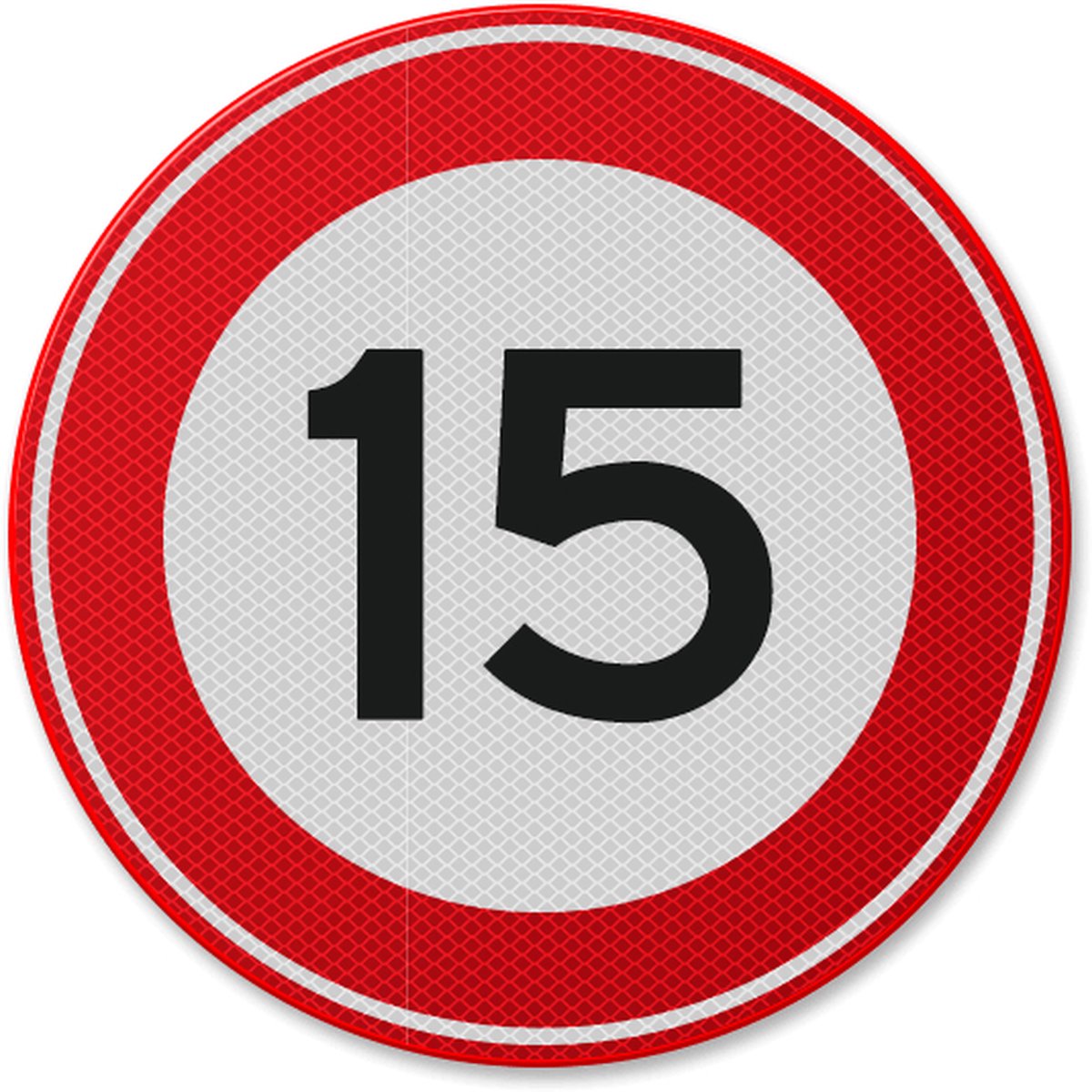 Die Einfahrt in das Betriebsgelände mit Ihrem Fahrzeug ist nur mit Zustimmung des 
     Sicherheitspersonals gestattet

Benutzen Sie die vom Sicherheitspersonal ausgegebene Parkkarte

Die Höchstgeschwindigkeit ist maximal 15 km/h

Radfahrer und Fußgänger haben immer Vorfahrt

Nicht vor Ausgängen und Feuerlöscheinrichtungen parken

Das Parken ist nur auf den mit einem P-Schild gekennzeichneten Flächen 
     gestattet
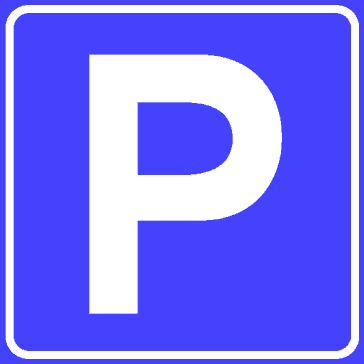 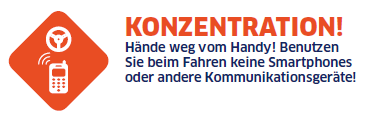 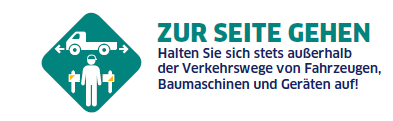 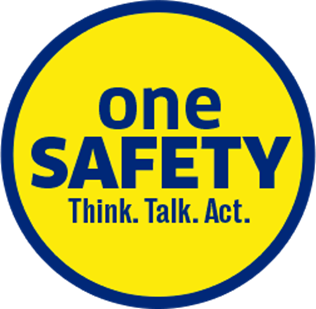 7
Persönliche Schutzausrüstungen: PSA
Prüfen Sie immer, ob die PSA den richtigen Schutz bieten
Auf dem Betriebsgelande müssen, wenn nicht anders angegeben, getragen werden:
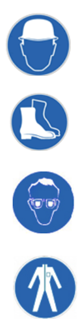 Sicherheitshelm
Sicherheitsschuhe
Sicherheitsbrille
Arbeitskleidung
In den Anlagen: flammenhemmende Arbeitskleidung
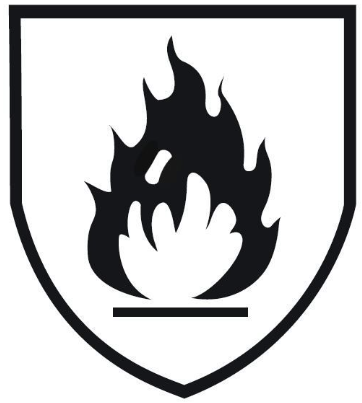 In ATEX-Bereichen: antistatische Arbeitskleidung
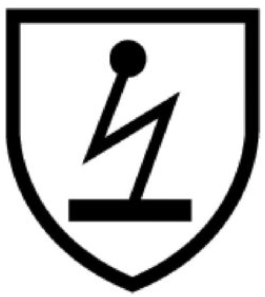 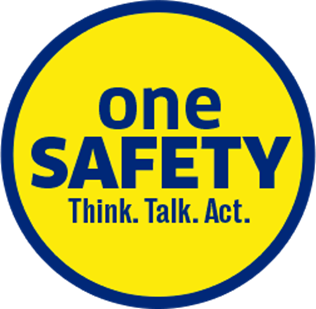 8
Ergänzende PSA (in der Arbeitsfreigabe vorgeschrieben)
Verwenden Sie immer die vorgeschriebenen zusätzlichen PSA
Im bestimmten Bereichen auf dem Betriebsgelände müssen, 
wenn nicht anders angegeben, getragen werden:


			Handschutz
			

			Atemschutz
			
			
			Absturzsicherung
	

			Gehörschutz


			Vollgesichtschutz
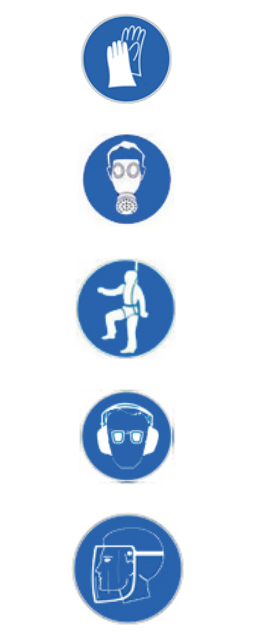 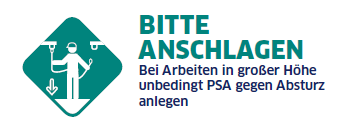 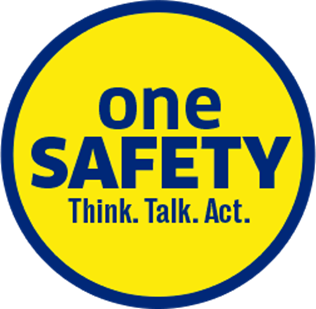 9
Arbeitsfreigabe
Die Arbeitsfreigabe dient Ihrer eigenen Sicherheit und der Sicherheit anderen
Auf dem Betriebsgelände darf nur mit einer für die betreffenden Tätigkeiten gültigen Arbeitsfreigabe 
     Gearbeitet werden

Die Arbeitsfreigabe bekommen Sie von Ihrem IVV’er

In der Arbeitsfreigabe sind die wichtigsten Vorschriften für die Durchführung der Arbeiten
     aufgeführt

Wenn Ihnen etwas in der Arbeitsfreigabe unklar ist, fragen Sie nach!

Benutzen Sie die in der Arbeitsfreigabe angegebenen PSA
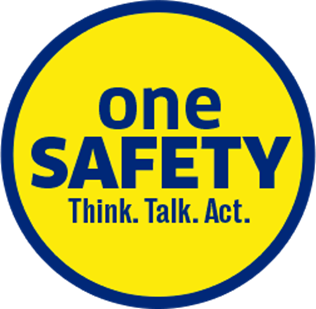 10
LMRA (Last-Minute-Risikoanalyse)
Wenn “Nein” oder Sie haben Zweifel  hören Sie auf! Gehen Sie zu Ihrem IVV/Vorgesetzen und besprechen die Situation
Prüfen Sie vor Beginn jeder neuen Tätigkeit, und nach jeder Unterbrechung der Arbeit, folgendes:

Ist Ihnen der Auftrag vollständig klar? 
Sind Sie sicher an welchen Installationsteil Sie arbeiten müssen?
Ist mein Arbeitsplatz sauber und sicher?
Wurde die Arbeitsfreigabe mit Ihnen besprochen?
Kennen Sie die Risiken Ihrer Arbeit? 
Sind die Installationsteile, an denen Sie arbeiten, sichergestellt wie in der Arbeitsfreigabe angegeben? 
     Haben Sie das überprüft? 
Wurden alle in der Arbeitsfreigabe genannten Kontrollmaßnahmen getroffen? 
Sind die Werkzeuge, Maschinen und PSA geprüft und für Ihre Tätigkeiten geeignet?
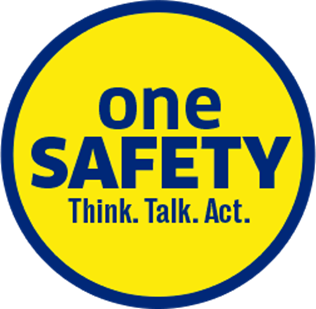 11
Sicherheitsmarkierungen
Die Sicherheitsmarkierungen dienen auch Ihrer eigenen Sicherheit!
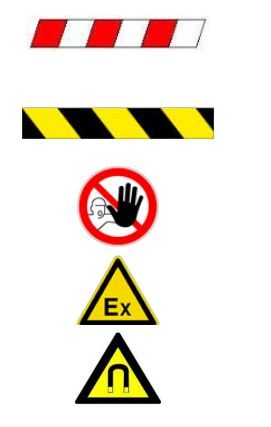 Gefährlicher Bereich (Arbeiten, Heben vond Lasten usw.).
     Betreten nur nach vorheriger Zustimmung gestattet!

Gefahr (Stoßen, Absturz, Stolpern, Strahlung). 
     Betreten nur nach vorheriger Unterweisung gestattet!

Betreten nur nach vorheriger Zustimmung gestattet!

Explosionsgefahr. 
     Betreten nur nach vorheriger Unterweisung gestattet!

Magnetfeld.
     Betreten nur nach vorheriger Unterweisung gestattet!
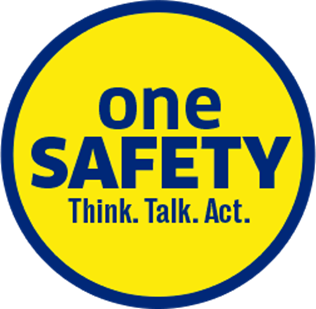 12
Die Bedeutung der Gefahrensymbole
Informieren Sie sich über die Risiken der Gefahrstoffe
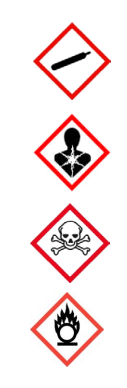 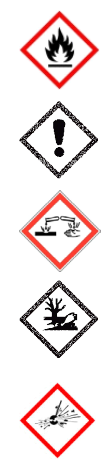 Entzündlich                                                      Unter Druck stehende Gase


Schädlich oder reizend			 Langfristige Gesundheitsschäden


Ätzend				               (Sehr) giftig


Umwelt gefährlich				 Brandfördernd


Explosionsgefährlich
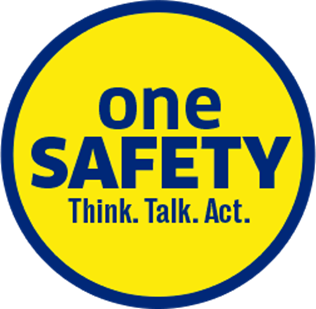 13
Sicherheit, Ordnung und Sauberkeit
Melden Sie alle unsicheren Situationen und Besonderheiten Ihrem Ansprechpartner
Arbeiten Sie ausschließlich auf geprüften Gerüsten (siehe Prüfdatum)

Sichern Sie Wand- und Bodenöffnungen mit festen Absperrungen (Gerüste, Zäune)

Melden Sie ausgelaufenes Öl und asbest- oder keramikfaserhaltiges Material unverzüglich Ihrem 
     Interventionsbeauftragten (IVV)

Halten Sie Feuerlöscheinrichtugen, Notausgänge und Fluchtwege frei

Wenn Sie die Arbeit unterbrechen (Pause, Feierabend), beseitigen Sie Abfälle und hinterlassen
     Sie Ihren Arbeitsplatz sauber und ordentlicht

Verhindern Sie Stolpergefahr, indem Sie Arbeitsbereiche und Gehwege frei von Material halten

Entsorgen Sie Abfälle getrennt in die dafür vorgesehenen Abfallcontainer
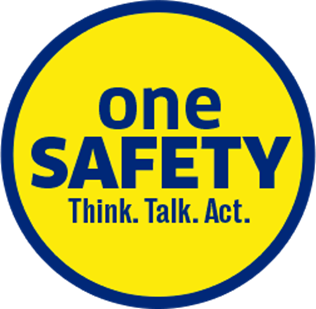 14
Zero Tolerance
Wir weisen einander auf sicherheitswidriges Verhalten hin
Wer sich nicht an die Vorschriften hält, muss mit ernsten Konsequenzen rechnen

Das Betriebsgelände wird mit Kameras und von Sicherheitspersonal überwacht. Verstöße  
     werden also registriert!

Die Sicherheitsvorschriften werden streng angewendet

Bei Verstößen werden Gelbe oder Rote Karten erteilt

Eine Rote Karte wird u.a. beim Konsum von Alkohol oder Drogen erteilt. Bei uns ist der Grenzwert 0,00%!

Externe Arbeitskräfte, die eine Rote Karte erhalten, werden unverzüglich des Betriebsgeländes verwiesen
    und der Zugang zu allen ENGIE-Standorten verweigert
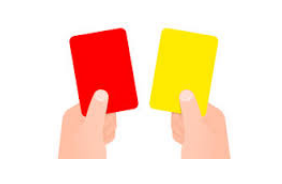 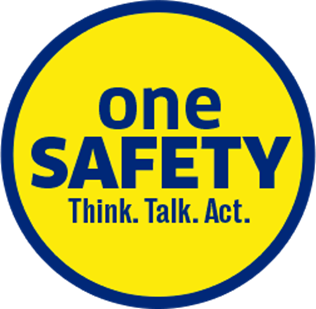 15
Betriebsvorschriften für Ihre eigene Sicherheit
Ihre Verbesserungsvorschläge sind uns immer willkommen!
Es ist verboten, das Betriebsgelände unter dem Einfluss oder im Besitz von 
     Alkohol oder Drogen zu betreten. Bei uns ist der Grenzwert 0,00%!

Das Rauchen ist nur in den ausgewiesenen Raucherbereichen gestattet

Melden Sie alle unsicheren Situationen und (Beinahe-)Unfälle  
     unverzüglich Ihrem Vorgesetzten oder Ihrem Ansprechtpartner bei ENGIE

Foto- oder Filmaufnahmen sind nur mit Zustimmung einer Führungskraft von  
     ENGIE gestattet
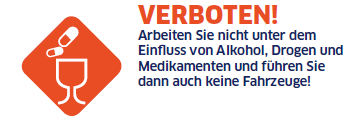 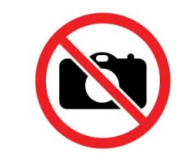 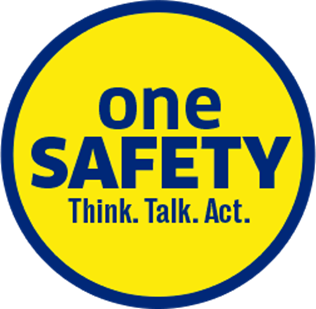 16
Verwendung von USB-sticks oder Festplatten
Schließen Sie nicht einfach irgendetwas an ein System im Kraftwerk an
Es ist nicht gestattet, USB-sticks, Festplatten oder andere Speichermedien zum Abrufen
     oder Übertragen von Daten aus einer Industrieanlage zu verwenden.
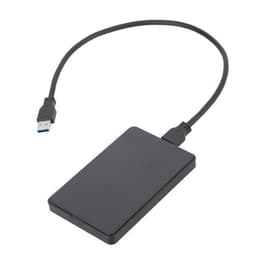 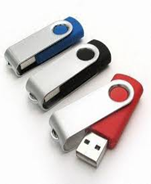 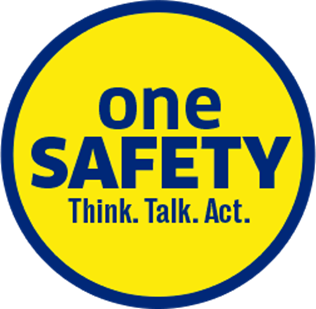 17
Scannen von USB-sticks oder Festplatten
Scannen Sie alle externen Medien jedes Mal vor der Verwendung
Verwenden Sie vorzugsweise ein Medium, das nur für diesen ENGIE-Standort verwendet wird

Der Standort kann einen USB-Stick bereitstellen

Wenn keine andere Lösung als die Verwendung von USB-sticks, Festplatten oder anderen 
     Speichermedien möglich ist, wenden Sie sich bitte an Ihren ENGIE Ansprechpartner

Vor jedem Anschluss eines Mediums an ein Vor-Ort-System muss das Medium von Ihrem 
     ENGIE-Anspechpartner gescannt werden. Dies muss mit ENGIE-Scangeräten erfolgen.  
     Der Scan sollte zeigen, dass keine Viren Erkannt wurden.
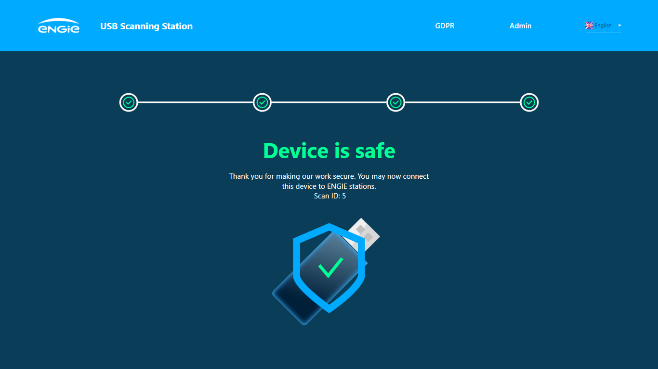 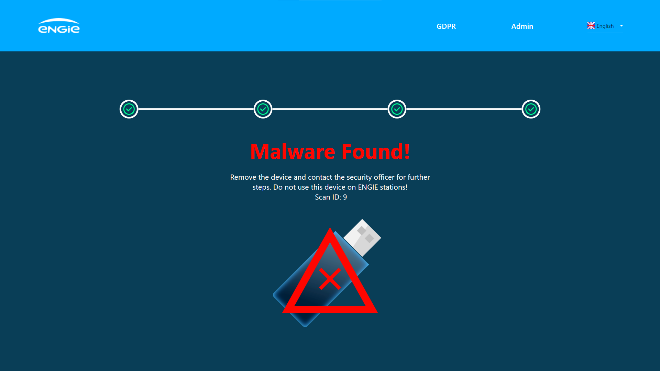 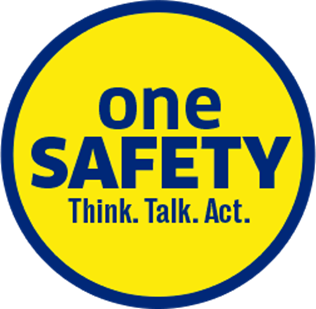 18
Verwendung externer Geräte
Konsultieren Sie immer Ihren ENGIE-Ansprechpartner oder Cybersicherheitsbeauftragten vor Ort
Der Anschluss externer Geräte, wie z.B. Laptops, an Systeme vor Ort ist nicht gestattet

Sollte dies für die Arbeiten erforderlich sein, wenden Sie sich immer an Ihren ENGIE-Ansprechpartner

Prüfen Sie, ob ENGIE über einen Laptop zur Durchführung der Arbeiten verfügt

Ist dies nicht der Fall, hat ENGIE das Recht, Ihren Laptop in mehreren Punkten zu bewerten:
   
    1. Das Gerät ist betriebssystemtechnisch auf dem neuesten Stand
    2. Die Validierung, dass die Virendefinitionen weniger als 2 Tage alt sind
    3. Die Bestätigung, dass das Gerät kürzlich gescannt wurde und frei von Malware ist
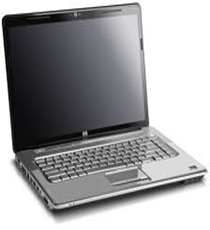 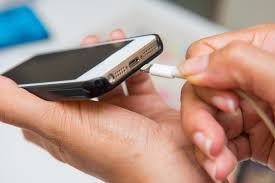 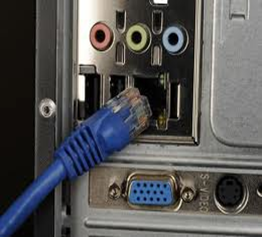 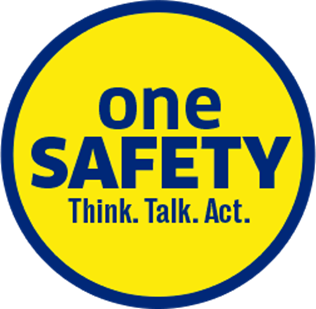 19
Wir arbeiten sicher….. oder wir arbeiten nicht!
Wir sprechen miteinander über unsicheres Verhalten
Wir halten es für sehr wichtig, dass Sie gesund und wohlbehalten zu Ihrer Familie zurückkehren!

Viel Glück an unserem Standort.
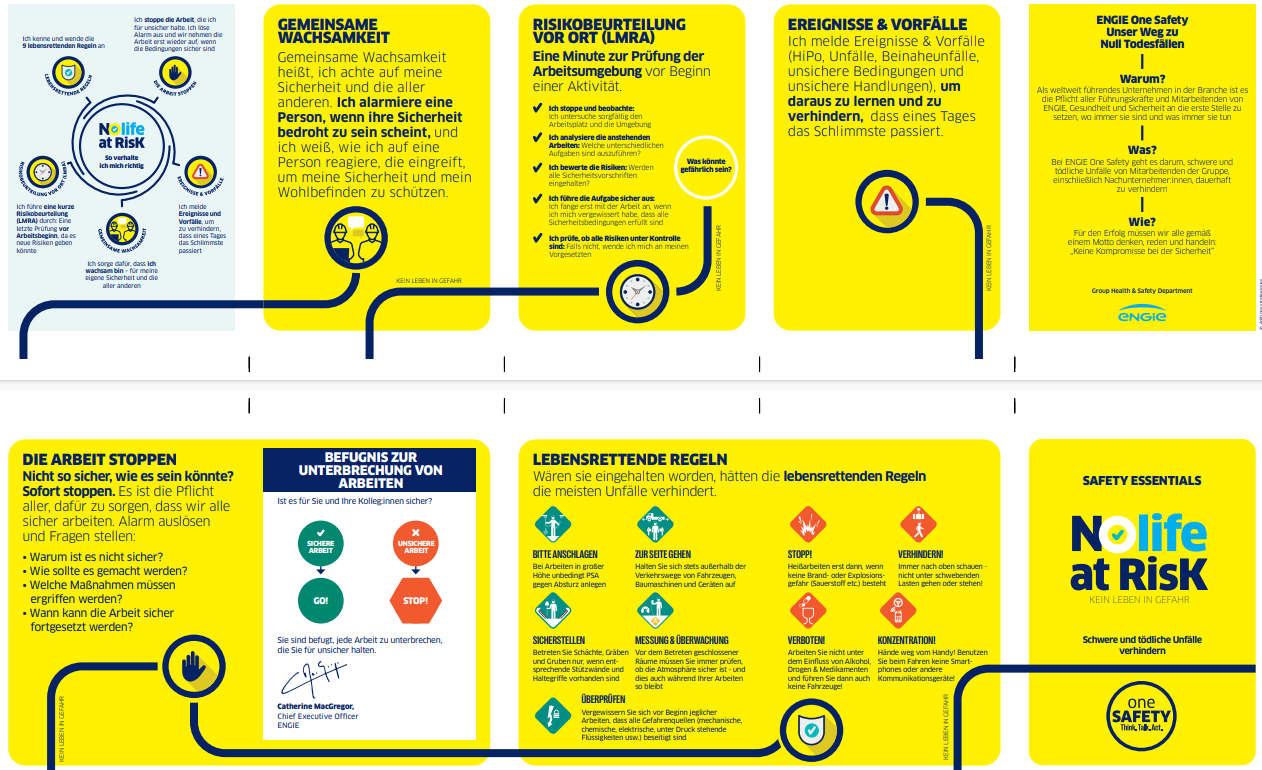 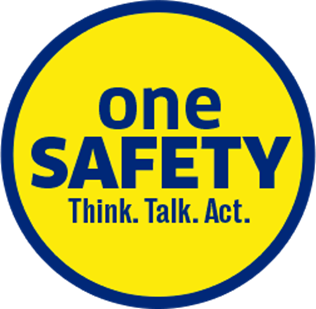 20